Lokomotor Sistem Biyokimyası
Kemiğin Yapısı ve Fonksiyonları 

Kalsiyum Metabolizması

Fosfat Metabolizması

Magnezyum Metabolizması

Hormonal Düzenleme (PTH ve D Vit.)

Kemiğin Yapım ve Yıkım Belirteçleri

Kemiği İlgilendiren Hastalıklara Biyokimyasal Bakış ve LaboratuvarTestlerinin Yorumlanması
1. Kemiğin Yapısı ve Fonksiyonları
Matriks
%90 tip I kollajen

Mineralizasyon
kalsiyum, fosfat, magnezyum
kemikler vücutta kalsiyumun %99’unu, fosfatın %85’ini ve magnezyumun %55’ini ihtiva eder  

Hücresel elemanlar
Osteoblast (yapım)
Osteoklast (yıkım)
Osteosit (regülasyon)
Kemik; başlıca tip I kollajenden oluşan ağın (matriks) kalsiyum tuzlarıyla mineralizasyonu sonucu oluşur (mineralize bağ dokusu).

Kemik sürekli bir yıkım (osteoklastlarla) ve yapım (osteoblastlarca) süreci içerisinde bulunur.
yapım + yıkım = remodelling
çocuklarda yapım, yaşlılarda yıkım ön planda
Osteoklast: Kemik yıkımından sorumlu hücre.
Hidrojen iyonları → mineral mobilizasyonu

Lizozomal enzimlerin aktivasyonu → organik matriksin sindirimi
Osteoblastlar

organik matriksin sentezi (başlıca tip I kollajen)

mineralizasyon

RANK (Receptor Activator of Nuclear Factor κB) ligandını üretir
RANK ligandı, osteoklast projenitör hücreleri üzerindeki reseptörüne bağlanarak, osteoklast farklılaşmasını ve aktivitesini artırır

Osteoprotegerin (OPG) üretir 
RANK ligandı için bir tuzak reseptör. RANK ligandını bağlayarak, onun osteoklast aktive edici etkisini önler

RANKL ve OPG normalde denge halinde.
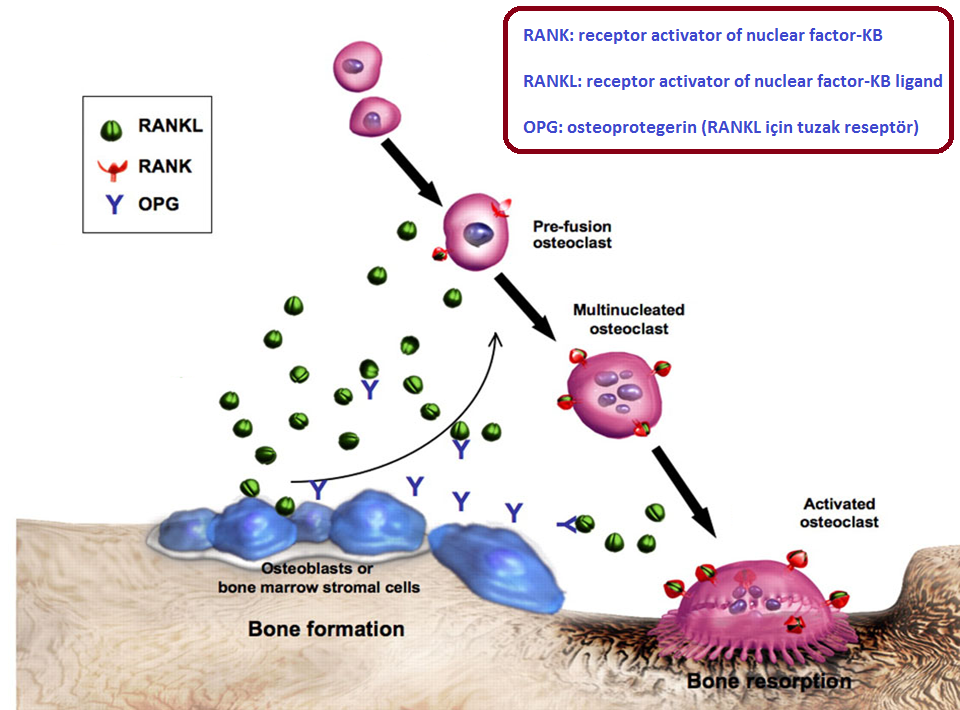 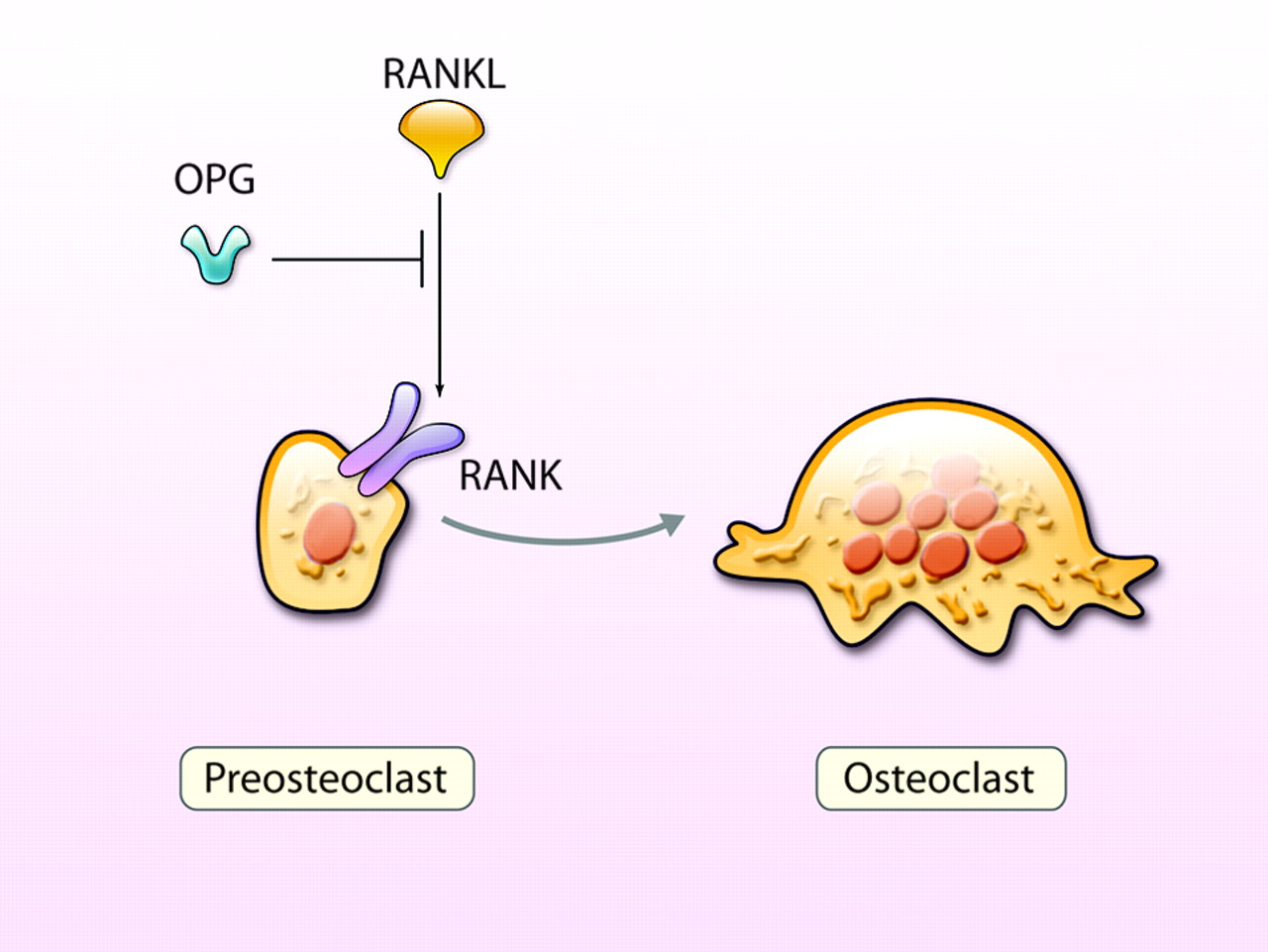 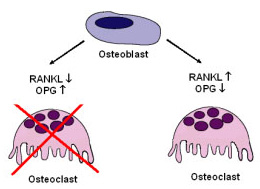 Östrojen, 
osteoprotegerin (OPG) üretimini artırır
RANK ligandı (RANKL) sentezini azaltır
RANK reseptörüyle ilişkili hücresel yolları baskılar
osteoklast apoptozunu artırır
katepsin K aktivitesini baskılar ve böylece kollajenin yıkımını önler

Postmenopozal östrojen azalması: osteoporoz

www.youtube.com/watch?v=VwCkyf0lQwo
Kemikte yapım-yıkım dengesinin yıkım lehine bozulması (kemik yoğunluğunun azalması)
hafif düzeyde: osteopeni
şiddetli: osteoporoz

Yetersiz mineralizasyon
çocukta: rikets (raşitizm)
erişkinde: osteomalazi
2. Kalsiyum Metabolizması
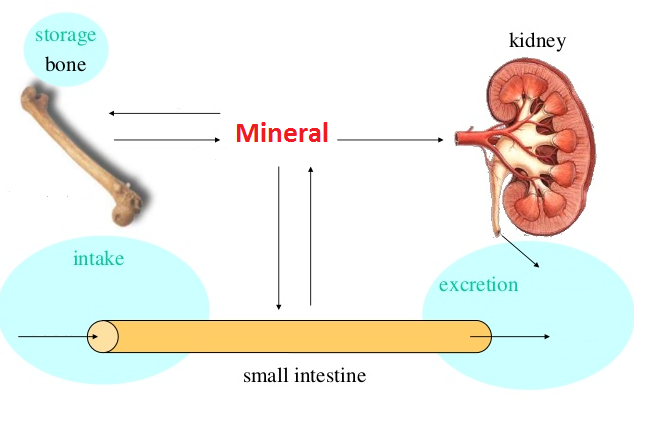 Kalsiyum serumda 3 şekilde bulunur:

Proteine bağlı (%40)

Sitrat ve fosfat gibi anyonlarla bileşik halde (%5-15)

Serbest (iyonize kalsiyum) (%45-55) (aktif form)
Serbest kalsiyum düzeyi, PTH ve 1,25(OH)2D tarafından düzenlenir
Kemik mineralizasyonu ve pıhtılaşma üzerinde etkili
Azalmış serum serbest kalsiyum konsantrasyonu, tetaniye (istemsiz kas kasılması), paresteziye (karıncalanma, uyuşma) ve nöbetlere yol açabilir
Hipokalsemi
<8.5 mg/dL

Hipoparatiroidi ve hipoalbüminemi hipokalseminin en önemli sebepleri arasında yer alır.
Hipokalsemi
Hipoalbuminemi, hipokalseminin en yaygın sebeplerinden biridir (psödo-hipokalsemi).

Plazmadaki kalsiyumun önemli bir kısmı, albumine bağlı olarak bulunur. 1 g/dL albumin, yaklaşık 0.8 mg/dL kalsiyum bağlar.

Hipoalbuminemi durumunda, kalsiyum düzeyleri bağımsız olarak değerlendirilmek istenirse ya düzeltilmiş total kalsiyum ya da serbest kalsiyum değerleri kullanılır.
Düzeltilmiş kalsiyum (mg/dL) 
= Ölçülen kalsiyum (mg/dL) 
			+ 
0.8 x (4 – ölçülen albumin (g/dL))

İyonize kalsiyum ölçümü için özel teknikler (iyon selektif elektrot) gereklidir.

Hipoalbuminemi durumunda, proteine-bağlı kalsiyum komponenti azalacağından dolayı serum total kalsiyum düzeyi düşer; ancak iyonize kalsiyum konsantrasyonu hipoalbüminemiden etkilenmeyeceğinden dolayı hasta hipokalsemi açısından asemptomatik olur.
Hipokalsemi Sebepleri
Primer hiperparatiroidi cerrahisi sonrası (aç kemik sendromu)
Kemiklerin hızlı mineralizasyonuna bağlı

Hipoparatiroidizm

Vitamin D eksikliği (kalsiyumun bağırsak emiliminin bozulması)

Kronik renal yetmezlik (azalmış 1,25-di-OH-vit D3 sentezi, hipoalbuminemi)

Hipomagnezemi (azalmış PTH sekresyonu ve artmış PTH direncine yol açar)

Akut pankreatit
AP'li' hastaların %30-60'ında 8mg/dL altında hipokalsemi görülmektedir. Hipokalsemi hastalığın şiddetiyle doğrudan ilişkilidir ve kötü prognozu gösterir.
Muhtemel sebepleri: çökme,  PTH azalması veya cevapsızlığı vb. faktörler
Hiperkalsemi
>10.5 mg/dL

Hipokalsemide olduğu gibi, serum albumin düzeyleriyle birlikte değerlendirilmesi gerekir.
Hiperkalsemi Sebepleri
Primer hiperparatiroidi (adenom (en sık), hiperplazi, karsinom)

Malignansi
Osteoklastik metastazlar (multipl miyelom gibi)
Humoral hiperkalsemi
PTHrP vd. faktörler
Ektopik 1,25(OH)2D üretimi (lenfoma)

Diğer 
Vitamin D entoksikasyonu
Lityum kullanan hastalarda hiperparatiroidizm ile ilişkili hiperkalsemi görülme sıklığı %6.3 ile %50 arasında değişir
Süt-alkali sendromu (aşırı kalsiyum alımı + aşırı alkali madde (antasit gibi) alımı)
alkali maddeler kalsiyum emilimini artırır
Hiperkalsemi Belirtileri
Hafif Hiperkalsemi (<12 mg/dL)
Halsizlik/yorgunluk/güçsüzlük

Şiddetli Hiperkalsemi (>12 mg/dL)
Depresyon
Apati (ilgisizlik)
Konsantrasyon bozukluğu

Hiperkalsemi, hafif derecede nefrojenik diabetes insipidusu indükleyebilir (sık idrara çıkma, susuzluk).

Hiperkalsemide; iştahsızlık, bulantı/kusma, kabızlık ve peptik ülser gibi GİS rahatsızlıkları/şikayetleri görülebilir.

Kronik hiperkalsiürik hiperkalsemi, kalsiyum içeren böbrek taşlarına yol açabilir ve bu durum bazı vakalarda yavaş gelişen bir böbrek yetmezliğine zemin hazırlayabilir.

Hiperkalsemiye bağlı hipertansiyon görülebilir.
3. Fosfat Metabolizması
Eksternal fosfat dengesi: Diyetle alınan miktar; idrar ve feçesle atılan miktara eşit olmalıdır.

İnternal fosfat dengesi: Fosfatın intrasellüler ve ekstrasellüler dağılımı arasındaki denge korunmalıdır.

Normali: 2.5-4.5 mg/dL
Hipofosfatemi Nedenleri
Diyetle yetersiz alım (uzamış açlık, antiasit kullanımı (fosfatı bağlayarak kaybını artırır))

Renal kayıp (yüksek PTH, proksimal tübül hasarı, glukozüri (fosfat-glukoz rekabeti)) 

Gastrointestinal kayıp

İnternal dengenin bozulması: respiratuar alkaloz -> hücresel CO2 azalması ve pH artışı -> glikolizin uyarılması* -> fosfatın kandan hücre içine doğru hareketi 
                    	*pH artışına bağlı olarak fosfofruktokinaz 1 (PFK1)’in aktivasyonu nedeniyle
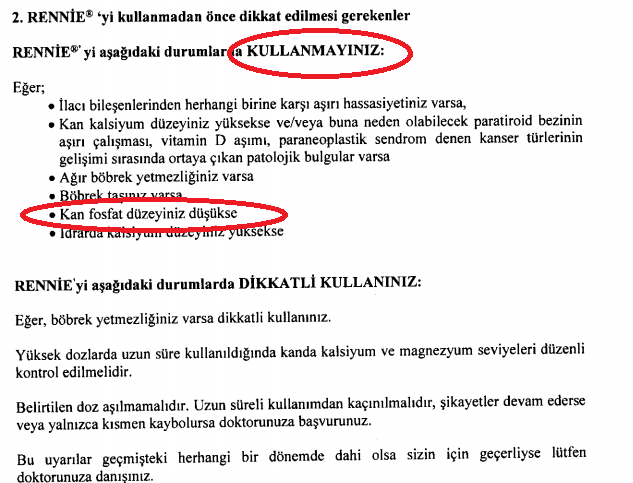 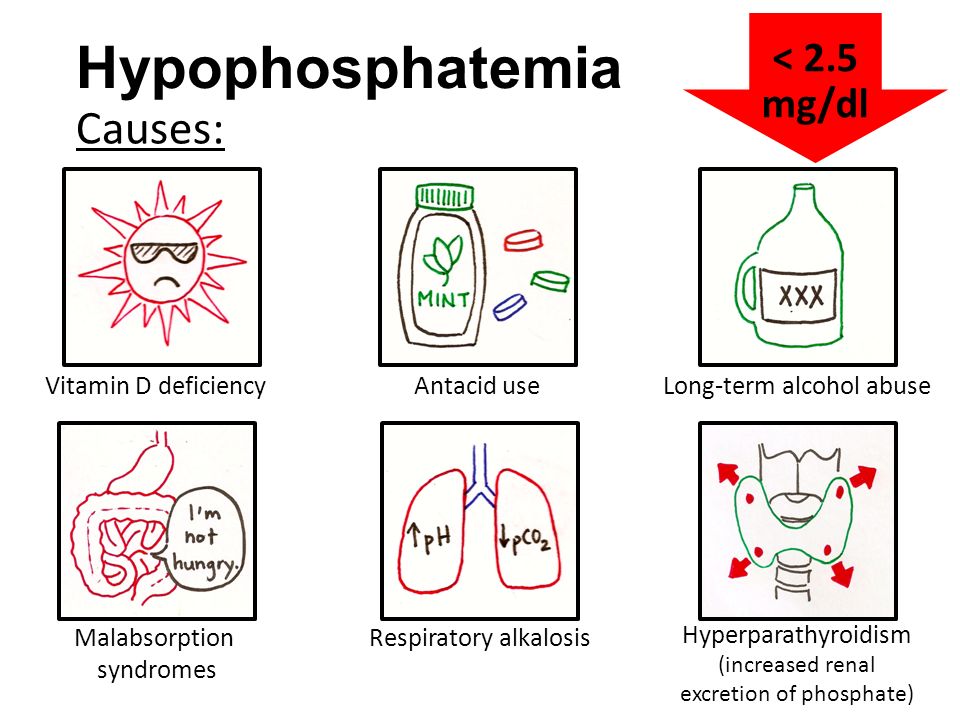 Hiperfosfatemi
Renal yetmezlik (fosfat atılımının azalması): GFR normalin %25’i kadar azaldığında hiperfosfatemi görülmeye başlar.

Rabdomiyoliz (sellüler fosfat salınımı)

Tümör lizis sendromu (KT ve RT nedeniyle, hızla yıkılan tümör hücrelerinden kana fosfat geçişi)

Aşırı fosfat alımı

Hipoparatiroidi
4. Magnezyum Metabolizması
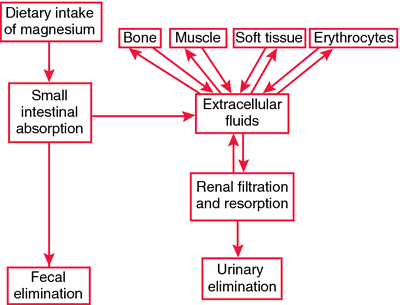 Hipomagnezemi
<1.8 mg/dL

Nedenleri:
Diyetle yetersiz alım
Malabsorpsiyon
Renal kayıp (tübüler hasar, furosemid gibi ilaçlar)
Magnezyum eksikliği PTH sekresyonunu bozar ve PTH direncine yol açar. 

Bu etkiler hipokalsemiye neden olur (hipomagnezeminin hipokalsemik etkisi)
Hipermagnezemi
Renal fonksiyon bozukluğu

Magnezyumun aşırı alımı (magnezyum içeren ilaçlar (antiasitler, iv. magnezyum))
i.v. yolla antikonvülsan olarak eklampside kullanılır
5.a. Parathormon (PTH)
Hipokalsemiye cevap olarak salgılanır.

Amacı kan kalsiyum seviyesini artırmaktır:
kemikten kalsiyum çıkışını artırır (kemik rezorpsiyonu)
böbrekten kalsiyum geri emilimini artırır
1,25-dihidroksi-Vit D3 (kalsitriol) sentezini artırır (bu sayede bağırsaktan kalsiyum emilimini artırmış olur)
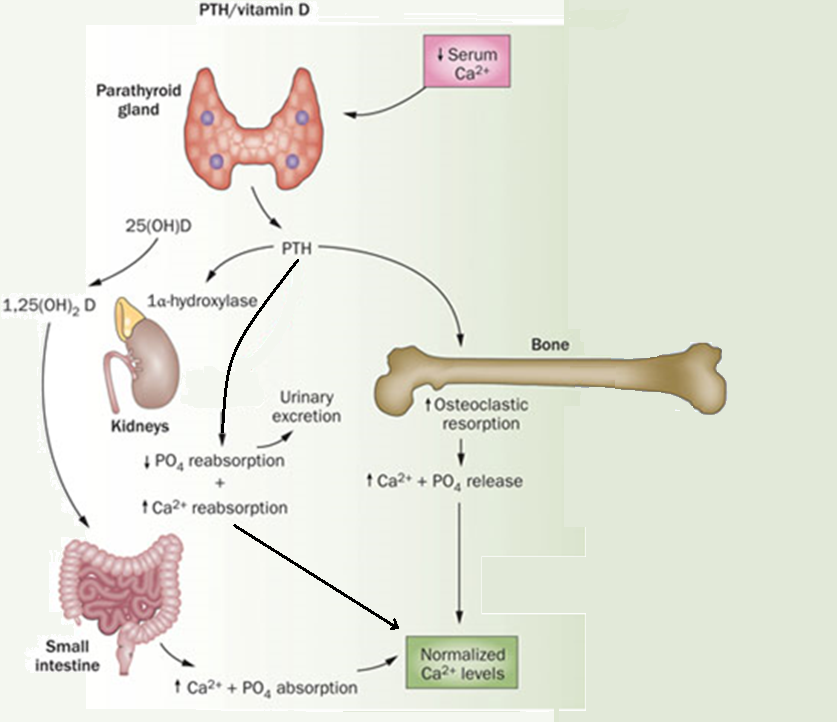 Hipoparatiroidi
En yaygın (%90) nedeni; boyun cerrahisi esnasında paratiroid glandın çıkarılması veya hasarıdır.

Psödohipoparatiroidi, PTH artışı ve rezistansı ile karakterizedir.
PTH yüksek bulunur; ancak hipoparatiroidi kliniği vardır
Hipokalsemi + hiperfosfatemi olur
Hipoparatiroidi
PTH ↓

PTH yetmezliği hipokalsemiye neden olur.

Genellikle hiperfosfatemi görülür (renal atılımın azalması).

Hipokalsemi + hiperfosfatemi → hipoparatiroidiyi düşündüren temel laboratuvar bulguları.
Primer Hiperparatiroidi
Hiperkalsemi vardır ancak PTH süprese olmuş değildir.

Hiperkalseminin diğer sebeplerinde, PTH süprese olur.

PTH, 1,25-di-OH Vit D3 üretimini uyarır.
PTH, kan kalsiyum düzeyini artırdığı için; kalsiyumun renal geri emilimi de artmış olmakla birlikte, idrarla kalsiyum atılımı genellikle artmıştır.

Bu durum böbrek taşı oluşumuna yol açabilir.
Laboratuvar
PTH yüksekliği 
Hiperkalsemiye rağmen PTH yüksekliği tanıda önemli
Hiperkalsemi (en temel bulgu)
Hipofosfatemi (genellikle eşlik eder)
Hiperkalsiüri (2/3 vakada görülür; 1/3 vakada görülmez)
***Önemli***
1PTH ile fosfatın böbreklerden atılamamasından dolayı
2PTH ile fosfatın böbreklerden atılmasından dolayı
3PTH’nın immatür osteoblastlar üzerindeki stimülan etkisinden dolayı
4Böbreklerden kalsiyum geri emilimi artmış olmasına rağmen, aşırı yüksek serum kalsiyum düzeyleri nedeniyle, genellikle idrar kalsiyum düzeyleri yükselir
5.b. D Vitamini
Bitkilerde: ergokalsiferol (vitamin D2) 
Diyetle alınır

Hayvan dokularında: kolekalsiferol (vitamin D3)
Diyetle alınır veya deride 7-dehidrokolesterolden güneş ışınlarının (UVB) etkisiyle sentezlenir

Vitamin D1, tarihi bir isimdir; sonradan ayrı bir molekül olmadığı (bir karışım olduğu) anlaşılmıştır.

Vitamin D2 ve D3, karaciğerde 25-hidroksi-kolekalsiferole (25-OH-D) ve böbrekte aktif form olan 1,25-dihidroksikolekalsiferole (1,25-(OH)2D = kalsitriol) dönüştürülür.

Başlıca depo şekli (ölçülen form): 25-OH-kolekalsiferol (25-OH-Vit D3) (kalsidiol).

Aktif form: 1,25-dihidroksikolekalsiferol (kalsitriol).
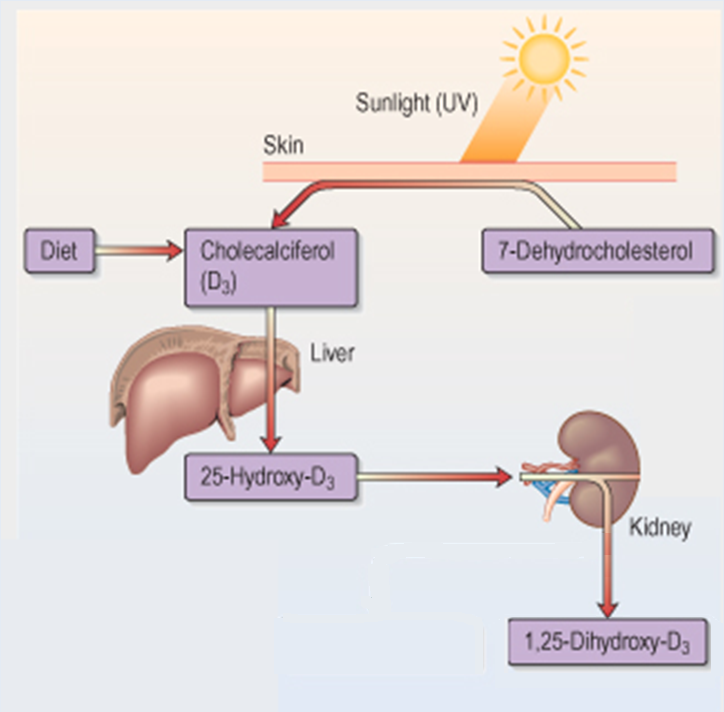 Öğle saatlerinde (10.00-14.00) UVB miktarı fazla olduğundan, D vitamini sentezi açısından, bu saatlerde güneşlenmek daha uygundur.

Diğer saatlerde UVB miktarı azdır. UVA, D vitamini sentezletemez. Aksine, UVA cildi bronzlaştıracağından dolayı, D vitamini sentezini engelleyici etki gösterir.

UVB camdan geçemez. Bulutlu ve kirli hava UVB geçişini azaltır. D vitamini sentezi için; doğrudan güneşe çıkmak gerekir.

Güneş koruyucu kremler, UVB’nin cilde ulaşmasını çok büyük oranda engeller. Güneş kremi kullanımı D vitamini eksikliği için bir risk faktörüdür.
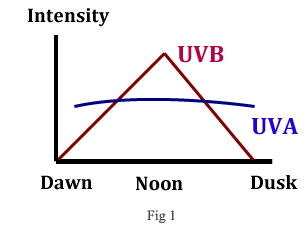 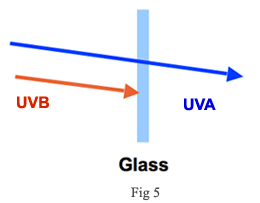 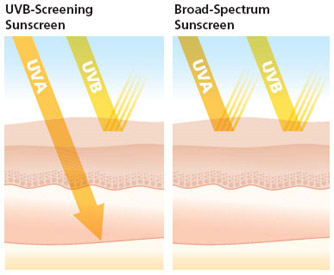 Solaryum
Reklam: Solaryumlar, Ultraviyole A lambalarına sahiptir. UVA’nın zararı yoktur; sadece cildi bronzlaştırır. Bronzlaşma, Güneş ışınlarına karşı koruma sağlar. 

Gerçek: UVA’nın birtakım zararları vardır (cilt kırışıklıkları, cildin yaşlanması, cilt kanseri riski). Bronzlaşma, D vitamini sentezini azaltır. D vitamini, kansere karşı koruma sağlar.
Her gün, öğle saatlerinde, günde 15-20 dakika kadar eller ve yüzün doğrudan güneşlenmesi; yeterli D vitamini üretimini sağlayabilir.

Güneşlendikten sonra cildin sabunla yıkanması, deri üzerindeki yağ tabakasıyla birlikte D vitamini kaybına yol açabilir.

Açık renkli cilt bölgeleri, D vitamini sentezi için daha elverişlidir.

Obez kişilerde sentezlenen D vitamini düzeyi azalmaz; ancak yağ dokuya geçişin etkisiyle kandaki seviyeler daha düşük olur.
Böbrekte meydana gelen hidroksilasyon (1-hidroksilaz), PTH tarafından ve ayrıca hipofosfatemi durumunda indüklenir.

Kalsitriol;
İnce bağırsaktan kalsiyum (ve fosfat) emilimini artırır
Böbrekten kalsiyum (ve fosfat) kaybını azaltır.
Kemikte osteoblastlar üzerinden kalsifikasyonu uyarır.
Güneş girmeyen eve, doktor girer!
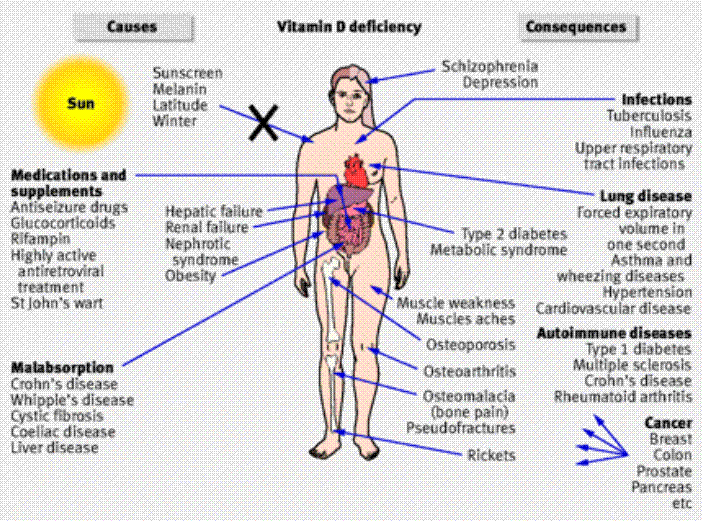 D vitamini eksikliğinde,

25-OH-VitD düşük

Kalsiyum düşük

PTH yüksek (sekonder hiperparatiroidi)
6. Kemik Yapım ve Yıkım Belirteçleri
Kemik Yapımı
Osteoblastlarca gerçekleştirilir

Tip I kollajenin sentezi

Nonkollajen proteinlerin sentezi

Osteoidin mineralizasyonu
Yapım Belirteçleri
Kemiğe spesifik alkalen fosfataz (BALP)
Osteoblast enzimi

Tip I Kollajen Propeptitleri
PICP: Prokollajen tip I karboksi-terminal propeptit
PINP: Prokollajen tip I N-terminal propeptit

Osteokalsin
Kemiğe Spesifik Alkalen Fosfataz
ALP, çeşitli moleküllerden fosfat gruplarının ayrılmasını sağlayan bir hidrolazdır. Başlıca kemik, karaciğer, bağırsak ve böbrekte bulunur.

Kemiğe spesifik ALP (Bone-ALP; BALP), matriksin maturasyon fazında, yeni sentezlenmiş kollajen matriks mineralizasyon için hazırlanmışken, osteoblastlarca üretilir ve pirofosfatı hidroliz ederek fosfat gruplarını birbirinden ayırır.

B-ALP, uzun yarılanma ömründen dolayı, akut değişikliklere diğer yapım belirteçlerine göre daha az duyarlıdır.
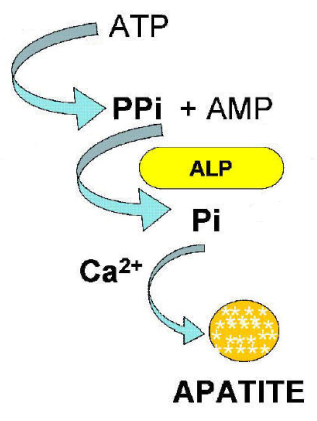 Tip I Prokollajenin Propeptitleri
Tip I kollajen, kemiğin organik matriksinin %90’ını oluşturur.

Tip I kollajen, önce Tip I prokollajen olarak sentezlenir.  Bu öncülün her iki ucunda (N- ve C-) propeptit bölgeleri bulunur. 

Prokollajenden kollajen oluşurken, propeptit uçları (PINP ve PICP) ayrılır ve dolaşıma salınır (kemik yapımının belirteçleri).
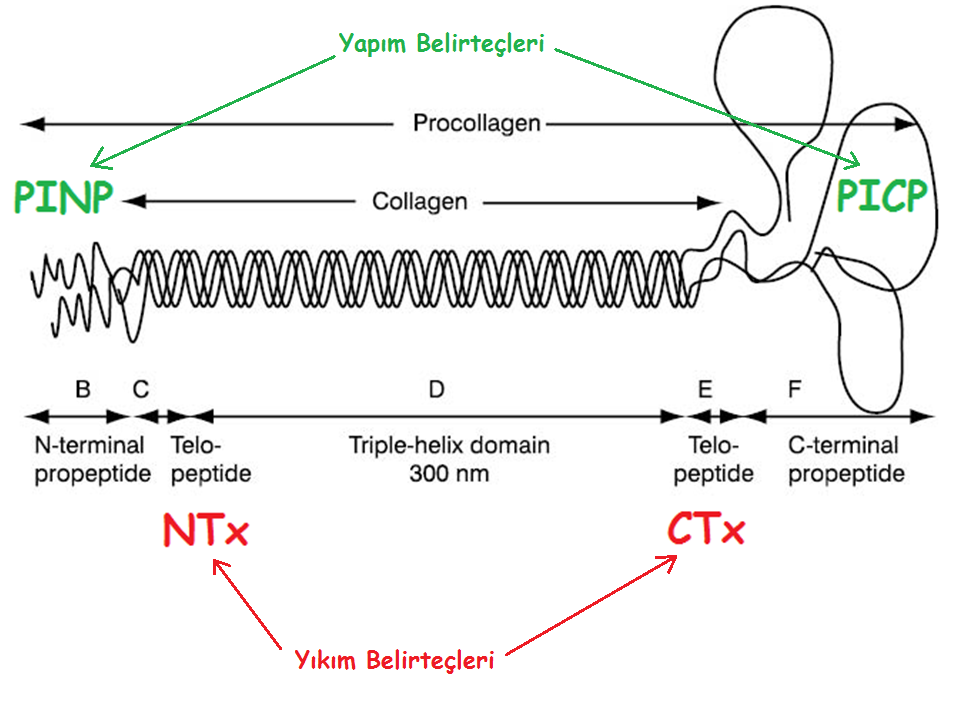 Osteokalsin
Kemikte, non-kollajen proteinler arasında, en bol miktarda bulunanıdır.

Osteoblastlarca sentezlenir.

Kemik mineralizasyonunda ve kalsiyum homeostazında rol oynadığı düşünülmekle birlikte, fizyolojik rolü tam olarak anlaşılamamıştır. 
İnsülin salgılatıcı ve insülin duyarlılığını artırıcı metabolik etkileri tespit edilmiştir. 

Kemik yapım belirteci olduğu ifade edilmekle birlikte, kemik rezorpsiyonu esnasında da salınır.
Kemik Yıkımı
Osteoklastlarca (büyük, multinükleer hücreler) gerçekleştirilir.

Katepsin K, kemik kollajenini yıkan başlıca enzimdir.

Osteoklastlar ayrıca matriks metalloproteinazlarını da üretir.
Yıkım Belirteçleri
Tip I Kollajenin Yıkım Ürünleri
Tip I Kollajen Telopeptitleri
NTx (N-telopeptit)
CTx: Tip I kollajenin katepsin K tarafından yıkılması sonucu oluşan karboksi-terminal telopeptit
ICTP: Tip I kollajenin matriks metalloproteinazları tarafından yıkılması sonucu oluşan karboksi-terminal telopeptit

Piridinyum Çapraz Bağları
Piridinolin (PYD) ve deoksipiridinolin (DPD)

TRACP5b (Tartrata dirençli asit fosfataz 5b):
Osteoklast enzimi
Kemik fosfoproteinlerini defosforile ederek, rezorpsiyon için osteoklast hareketine imkan sağladığı düşünülmektedir
Kollajenin Yıkım Ürünleri
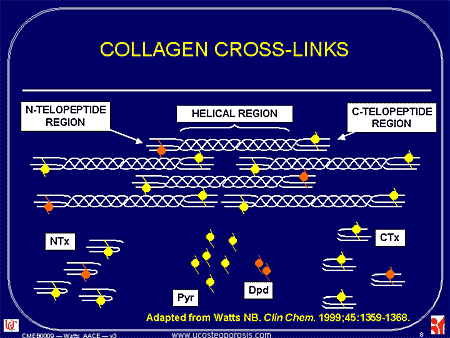 Hem PYD hem de DPD kemikte ve kıkırdakta mevcut olmakla birlikte; PYD çoğunlukla kıkırdakta, DPD ise kemikte bulunur.

PYD ve DPD, dolaşıma salındıktan sonra idrarla atılır.
ICTP için serum; DPD için idrar; NTx ve CTx içinse hem serum hem de idrar ölçümleri tanımlanmıştır.

Osteoklastlar tarafından üretilen tartrata dirençli asit fosfataz 5b (TRACP5b) enziminin de serum ölçümleri yapılabilmektedir.
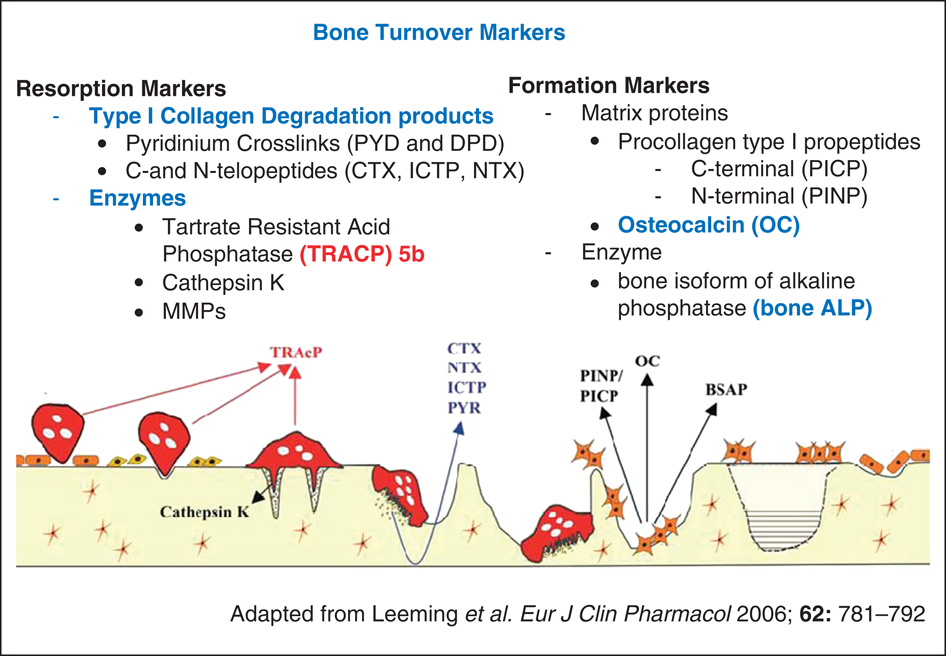 7. Kemiği İlgilendiren Hastalıklara Biyokimyasal Bakış ve LaboratuvarTestlerinin Yorumlanması
Osteopeni/Osteoporoz

Rikets/Osteomalazi

Renal Osteodistrofi

Paget Hastalığı

Tümöre Bağlı Hiperkalsemi
Osteopeni/Osteoporoz
Kemik turn-over belirteçleri osteoporoz için tanısal değildir. 

Osteopeni ve osteoporoz tanısı, DEXA (dual enerji x-ray absorpsiyometri) görüntülemesi ile konulmaktadır.

Bununla birlikte, kemiğin yapım ve yıkım belirteçleri; antirezorptif tedavinin etkinliğini takip etmek açısından faydalı olabilir (örneğin; teriparatit tedavisinin etkinliğini izlemek için sıklıkla PINP veya osteokalsin kullanılmaktadır).
Rikets/Osteomalazi
Rikets ve osteomalazide, mineralize olmayan osteoidde, artmış osteoblastik aktivite nedeniyle ALP artışı tipiktir.

Vitamin D eksikliğini değerlendirmek için en iyi test 25(OH)D’dir.
Vitamin D eksikliğinde kalsiyum konsantrasyonu düşük veya normal sınırlardadır. Fosfat da başlangıçta referansın altında veya normal olabilmekle birlikte; sekonder hiperparatiroidizmin gelişimiyle birlikte giderek düşer.

Vitamin D eksikliğinde ALP yükselir.
Kompansatuar osteoblastik aktivite artışı
PTH’nın immatür osteoblastlar üzerindeki stimülan etkisi
Renal Osteodistrofi
Renal osteodistrofi, kronik renal yetmezlikle ilişkili olarak böbreklerin endokrinolojik ve atılım fonksiyonlarındaki bozulmadan kaynaklanır.

Kronik renal yetmezlikte hipokalsemi sebepleri;
Hipoproteinemi
Azalmış 1,25 (OH)2D sentezi
KRY’ye bağlı hiperfosfatemi; 1,25 (OH)2D sentezini daha da bozar.
Renal osteodistrofinin iki tipi vardır:

Yüksek turn-over: vitamin D eksikliği (sentezin bozulması ve hiperfosfatemiye bağlı inhibisyon) -> hipokalsemi (+fosfat atılım bozukluğuna bağlı hiperfosfatemi) -> sekonder hiperparatiroidi -> osteitis fibroza sistika (yumuşak, deforme ve kistik kemik)

Düşük turn-over: osteomalazi ve adinamik kemik hastalığı
Adinamik kemik hastalığı: azalmış osteoblast ve osteoklast (günümüzde ana sebebi; hastalar tarafından aşırı vit D ve Ca alımı, yüksek kalsiyumlu diyaliz solüsyonları)
Osteomalazi (riketsin erişkin versiyonu): osteoidin yetersiz ya da gecikmiş mineralizasyonu
Kronik renal yetmezlikte biyokimyasal bulgular:
Hipokalsemi (Hipoproteinemi + kalsitriol sentezinin bozulması)
Hiperfosfatemi (GFR azalması)
PTH artışı (hipokalsemiye bağlı sekonder hiperparatiroidi)
ALP artışı (sekonder hiperparatiroidi veya osteomalazide)
Tersiyer hiperparatiroidi, uzun süre devam eden hipokalsemi ve buna bağlı olarak gelişen sekonder hiperparatiroidi sonucu; altta yatan neden tedavi edildikten sonra bile PTH yüksekliğinin devam etmesi durumudur.
Tersiyer hiperparatiroidi en sık böbrek nakillerinin ardından görülür.
Mekanizma: uzun süreli hipokalsemi -> paratiroid şef hücre hiperplazisi -> (altta yatan sebep düzeltildiği halde) PTH salgısı.
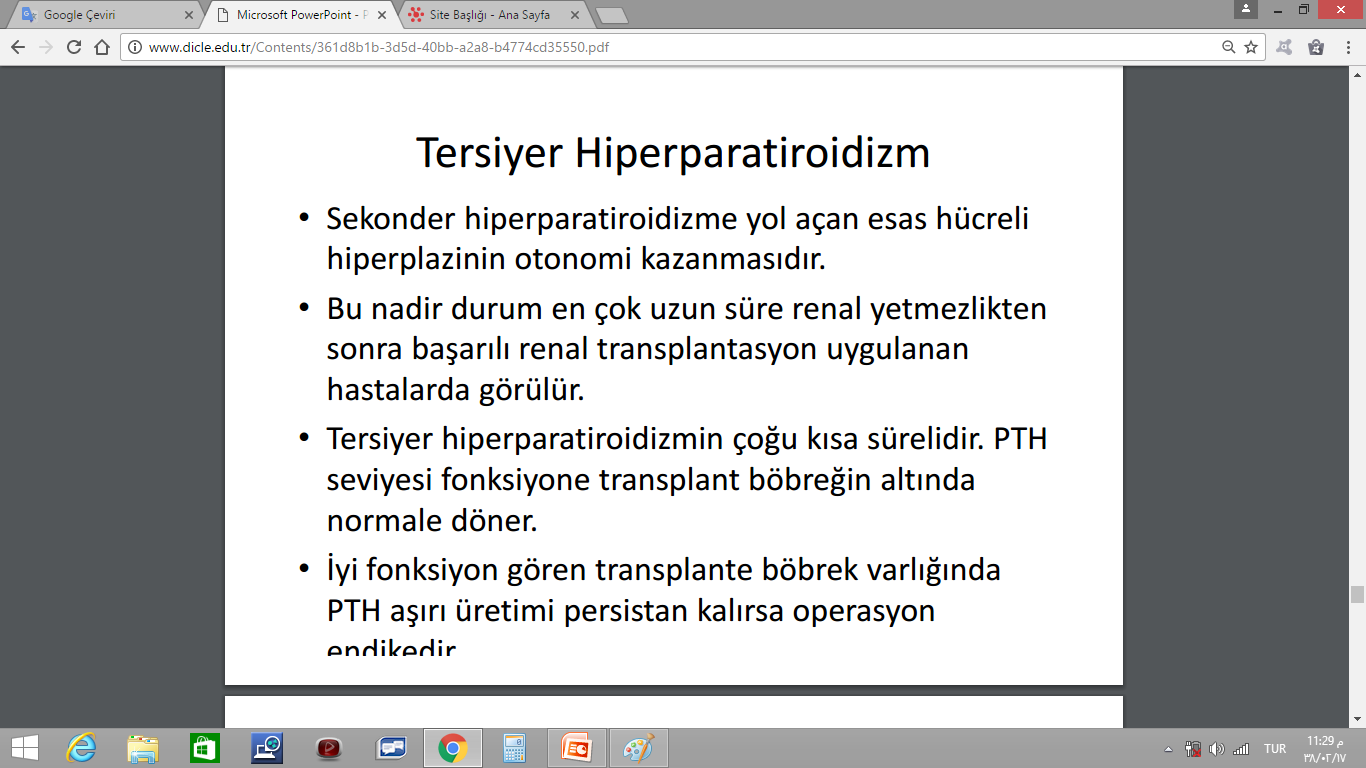 Paget Hastalığı (artmış kaotik remodelling): 

sebebi tam bilinmeyen bir şekilde (genetik + viral?), lokal osteoklast aktivitesi artar -> kompansatuar olarak osteoblast aktivitesi artar -> kemik remodellinginde artış -> kaotik/düzensiz kemik yapısı 

hem yapım hem yıkım belirteçleri artar
ALP artışı (10 kata kadar)
Tümöre Bağlı Hiperkalsemi
Başlıca, paratiroid hormon ilişkili protein (PTH-related protein) üretimine veya direkt kemiğe metastaza bağlı

Multipl miyelom (plazma hc. kanseri) -> PTHrP + Sitokinler -> Hiperkalsemi

Bazı lenfomalarda aşırı 1,25(OH)2D üretilir.
1,25(OH)2D3’ün ekstrarenal üretimi (PMID:12619944)
Kemik metastazları:
Osteolitik hakimiyet (multipl miyelom ve meme) 
Osteoblastik hakimiyet (prostat)
Genellikle mikst

Maligniteye bağlı humoral hiperkalsemi: Uzak tümör hücrelerinden salınan faktörlerin (PTH-ilişkili protein (PTHrP) gibi) yol açtığı kemik rezorpsiyonuna bağlı hiperkalsemi.
Konuyla İlişkili Biyokimyasal Testlerin Yorumlanması(ÖNEMLİ)
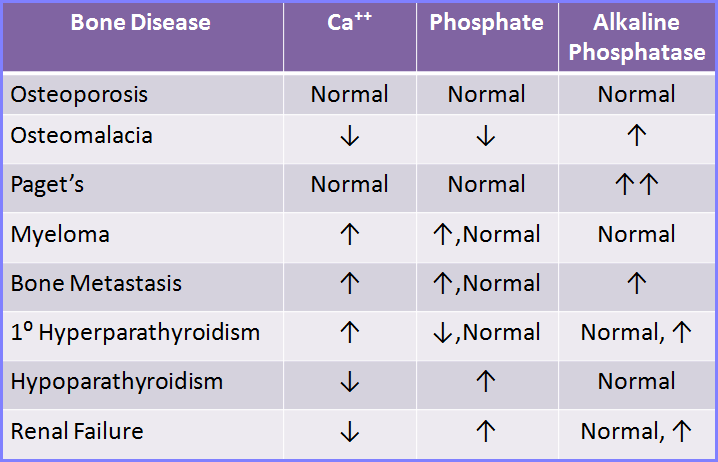 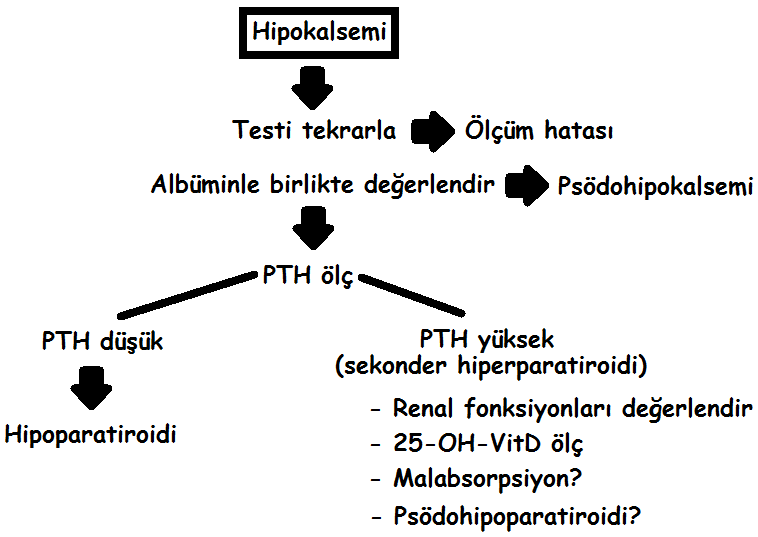 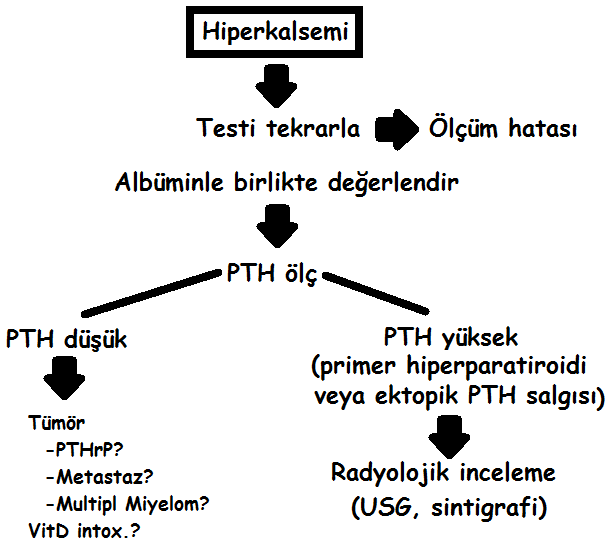 Serum Kalsiyum Ölçümü
Hemoliz, metoda bağlı olarak hem artışa hem de azalışa yol açabilir.

Tüpten tüpe aktarım (hemogram tüpünden biyokimya tüpüne) -> EDTA Ca bağlar -> düşük kalsiyum sonucu
İdrarda Kalsiyum Ölçümü
Kalsiyum tuzlarının presipitasyonunu (çökme) önlemek için
Spot idrarda kalsiyum ölçümü için
1-2 mL 6 M HCl ilave edilmeli

24 saatlik idrarda kalsiyum ölçümü için
20-30 mL 6 M HCl ilave edilmeli
Örnek toplandıktan sonra asit ilave etmek, presipite kalsiyum tuzlarını tamamen çözmez.
Normal Fizyoloji:
https://www.youtube.com/watch?v=SWv-aY4RH3c

Hiperkalsemi:
https://www.youtube.com/watch?v=qAeWKCXDniw

Hipokalsemi:
https://www.youtube.com/watch?v=zgxvZ1XBOYY

Hiperfosfatemi:
https://www.youtube.com/watch?v=GpE9aYw_YBw

Hipofosfatemi:
https://www.youtube.com/watch?v=oWpFuB3NkCM

Magnezyum Bozuklukları:
https://www.youtube.com/watch?v=L932sS20Tek